AASHTOWare BRIDGEWare Satisfaction Survey Results
FY 2010

Wendy L. Gagnier, P.E.
BRIDGEWare Project Manager
BRIDGEWare Task Force Members
Wendy Gagnier, P.E. -  AASHTO BRIDGEWare Project Manager
Virtis/Opis
Pontis
Tim Armbrecht – IL DOT & BW Chair
Dean Teal – KS DOT
Rebecca Curtis – MI DOT
Bryan Silvis – VA DOT
Vacancy - 
Tom Saad – FHWA & Virtis/Opis Liaison
Mike Johnson – Caltrans & Vice-Chair
Paul Jensen – MT DOT
Francois Ghanem – NYS DOT
Scot Becker – WI DOS
Wade Casey – FHWA & Pontis Liaison
Background
The AASHTOWare Annual Strategic Plan Requires Each Product to Conduct a User/Customer Satisfaction Survey
To Promote and Improve Customer Satisfaction
To Establish Issues of Importance to Product Users, and 
To Establish How to Measure Issues for Prioritization and Incorporation
Background
Two Surveys Were Issued in FY 2010 for BRIDGEWare Products
One to Member Agencies
One to Consultants and Non-Member Agencies

Difference in Content of Survey Topics
Survey for Consultants and Non-Member Agencies Did Not Include Questions on Interaction With BRIDGEWare Task Force
Background
The FY2010 Survey Was Issued on January 08, 2010
All Results Were Received by January 25, 2010
Member Agencies = 52 Respondents
Consultants and Non-Member Agencies = 31 Respondents
Survey’s Formats
Questions Were Asked in the Following Areas:
Satisfaction With the Products
Satisfaction With the Contractor
Satisfaction With the Product Documentation
Satisfaction With the BRIDGEWare Task Force
Survey Results
The Surveys Were Reviewed and Analyzed
Pivotal Questions Were Extracted and Used in the Executive Summaries to Provide an Overall Look at the Response to the Main Topics
Survey Results
Overall Satisfaction With the BW Products
Member Agencies Response
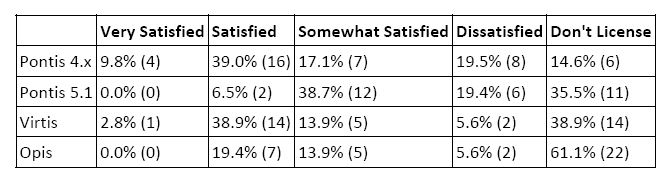 Consultants/Non-Member Agencies Response
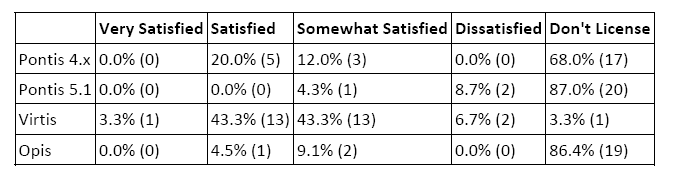 Survey Results
Ranking of Contractor Support for Products
Member Agencies Response
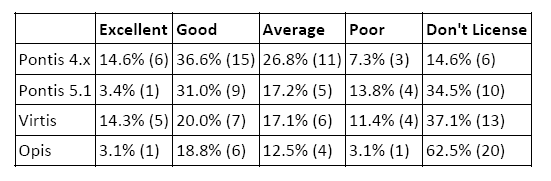 Consultants/Non-Member Agencies Response
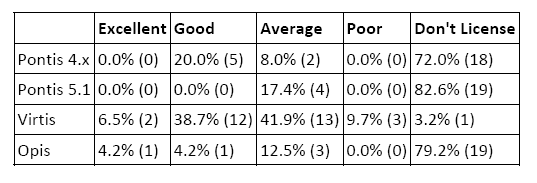 Survey Results
Would the Users Confidently Recommend BW Products to Others
Member Agencies Response
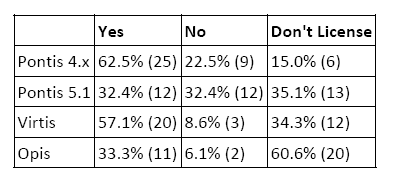 Consultants/Non-Member Agencies Response
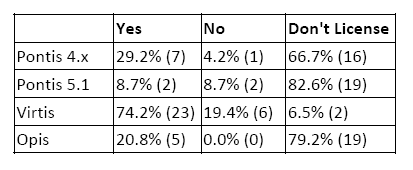 Survey Results
Does the Task Force Understand the Service Needs of the Agency/Organization
Member Agencies Response
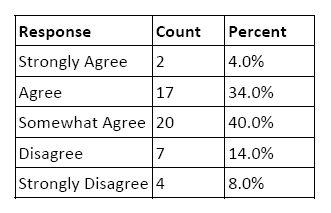 Consultants/Non-Member Agencies Response
NA
Additional Comments
Some of the Questions Provided an Opportunity for the Respondent to Offer Additional Comments
The Task Force Has Reviewed These Comments
In an Effort to Effectively Provide Reponses, They Have Grouped the Comments Based on a Topic Area
Additional Comments
Virtis/Opis Help Manual, Tutorial or Documentation and General Program Usability:
		“The Task Force is to include a dedicated user manual as an option for user prioritization during extensive enhancement voting.  Additionally, the Task Force will compile the existing tutorials and highlight what is currently available at the upcoming User Group Meeting.”
Additional Comments
Task Force Not Responsive to V/O User Group Requests:

		“The Task Force recently distributed a detailed explanation of the user requested enhancements that have been added to the current work plan.  A long term plan identifying a schedule for significant program enhancements will be presented at the User Group Meeting. Additionally, the Task Force will allow for the users to vote on extensive enhancements (part of strategy for a long term plan) separately from minor enhancements (added to each release).”
Additional Comments
Task Force Communication Issues :

		“The V/O Task Force takes user communication issues seriously, and has recently increased its efforts in this area.  Specifically, meeting minutes for all Task Force meetings are sent to the User Group officers for distribution to the user groups.  The Task Force also recently distributed a detailed explanation of the user requested enhancements that have been added to the current work plan.  Additionally, a long term plan identifying a schedule for significant program enhancements will be presented at the User Group Meeting.”
Additional Comments
Structural Accuracy and Bugs With the Virtis/Opis Products:

		“The Task Force has set aside a funding source in the work plan in order to get the AASHTO Design Specifications and MBE updates into the program during the same year.  The Task Force has also undertaken the task to clarify the bug policy that will clarify which issues are bugs, which are maintenance items and which are enhancements.  This bug policy will require additional communication between the contractor and the users regarding any bugs found in current versions of the software.  Finally, bug resolution has been included in the performance goals for the products set by the Task Force and enforced by SCOJD.”
Additional Comments
Products’ Output and Reporting:

		“A tutorial will be developed for locating and interpreting output.”
Additional Comments
Product Enhancements:

		“The Task Force has developed a long term plan to incorporate the extensive user requested enhancements. This plan will be presented to the users at the User Group Meeting.”
Additional Comments
Opis as a Design Tool:

		“Improving Opis as a design tool has been added to the long term plan.”
Questions?